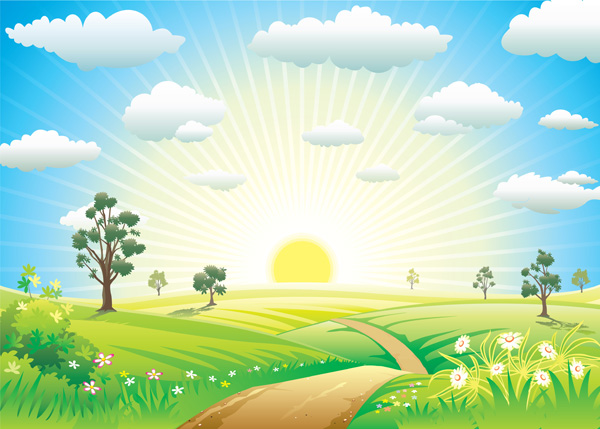 WARMLY WELCOME THE TEACHERS ATTEND LETURES ON SUBJECTS ENGLISH
Nhi Thanh Primary School
English 4
Teacher: Tran Thi Thuy Hang
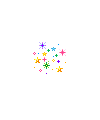 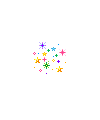 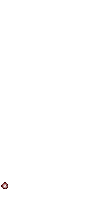 Nhiệt liệt chào mừng
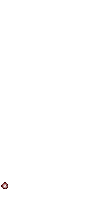 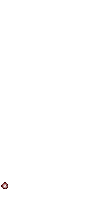 QÚI THẦY CÔ GIÁO ĐẾN DỰ GIỜ
Lớp 4/5
Trường: Tiểu học Nhị Thành
GV: Trần Thị Thúy Hằng – Tổ 4
Thứ 4– 17/11/2020
WARM UP
LET'S  SING!
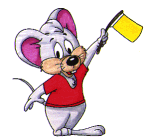 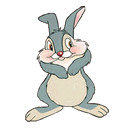 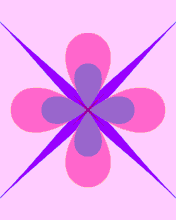 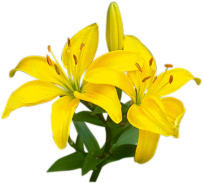 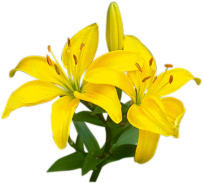 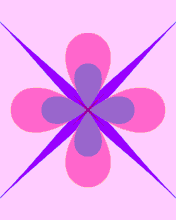 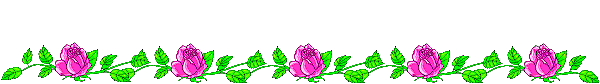 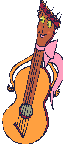 Sing a song
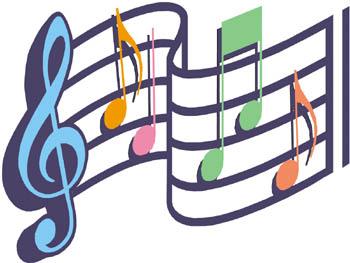 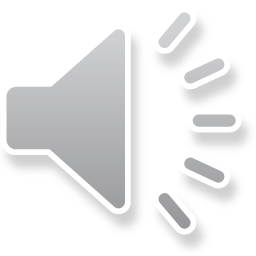 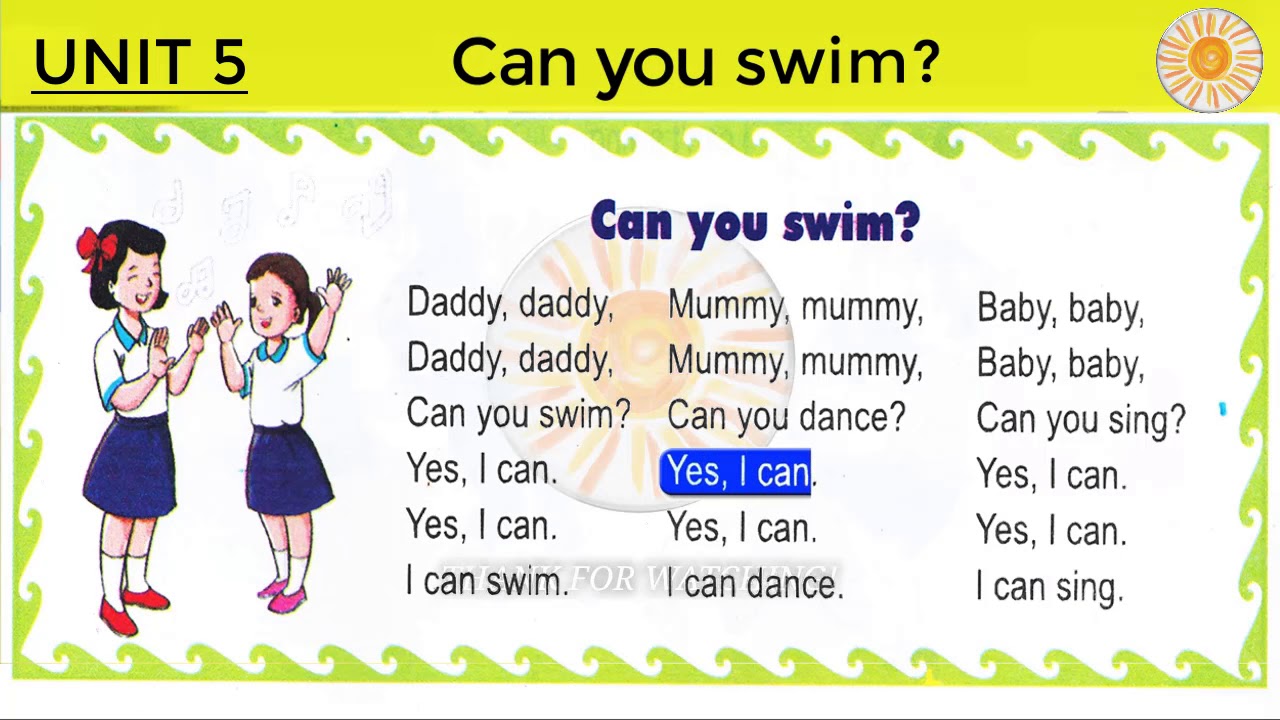 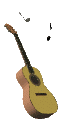 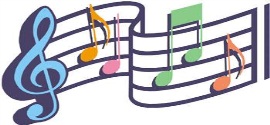 Play game: Matching
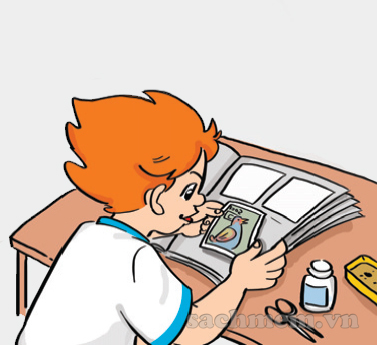 a
1.Playing chess
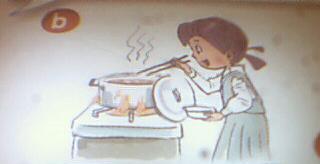 2.Collecting stamps
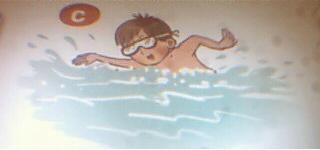 3.Cooking
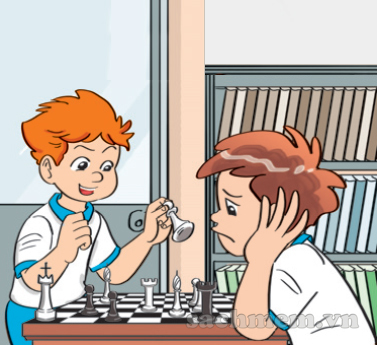 d
4.Swimming
Wednesday, November 18th, 2020Unit 7: What do you like doing ?( Lesson 2)
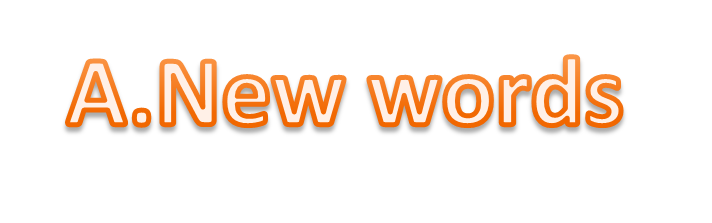 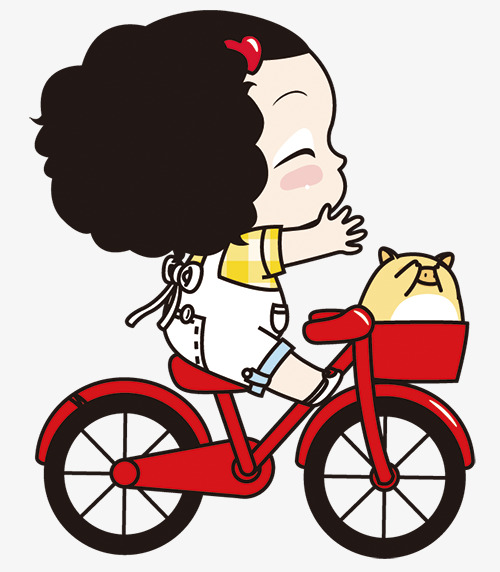 Ride a bike
Cycle
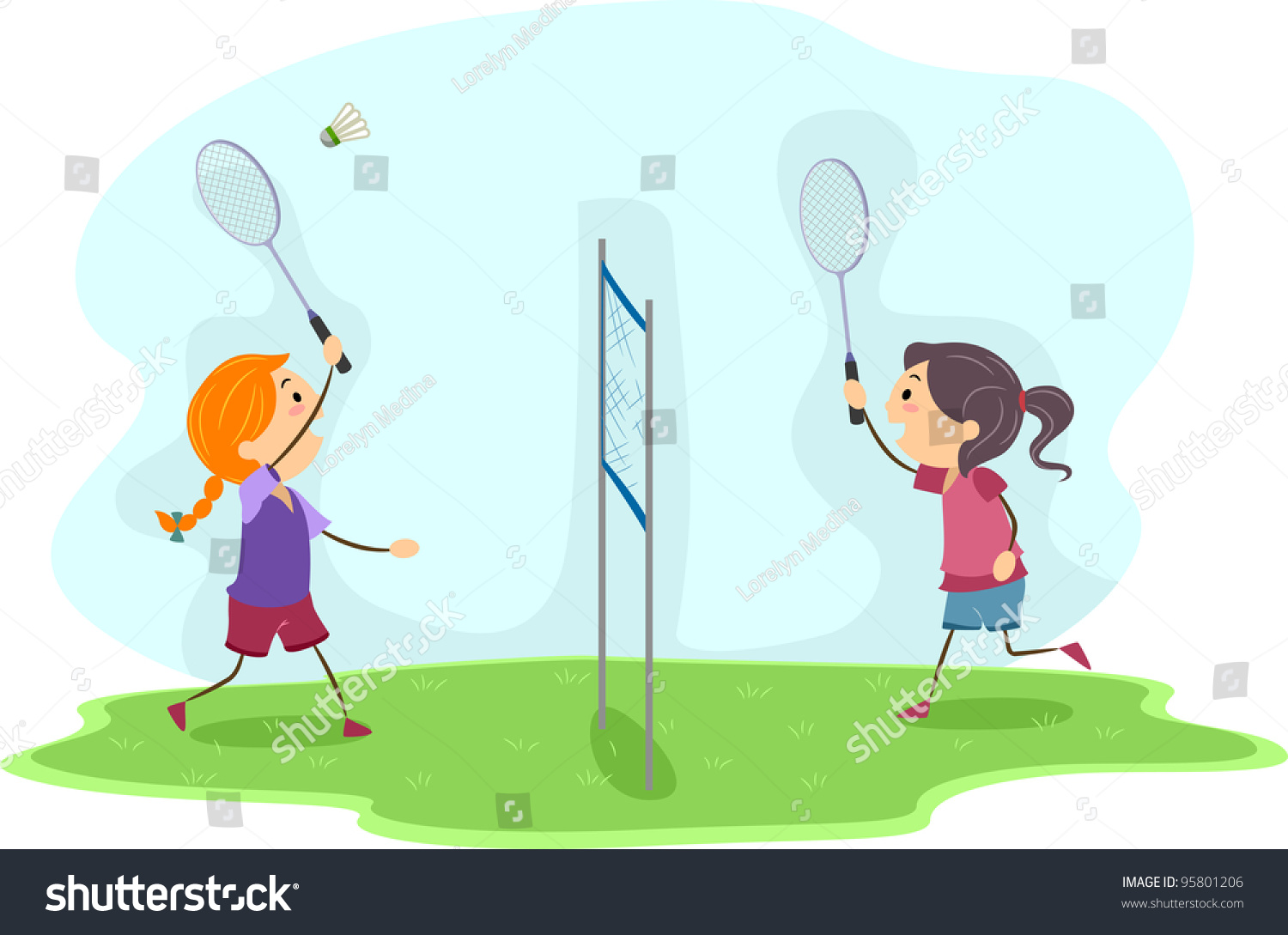 Play badminton
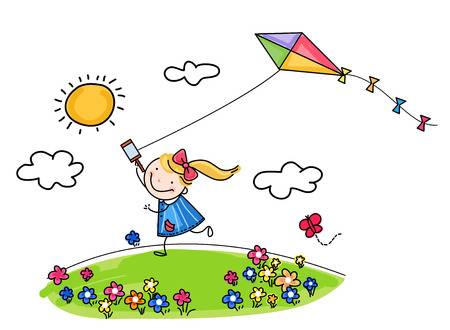 Fly a kite
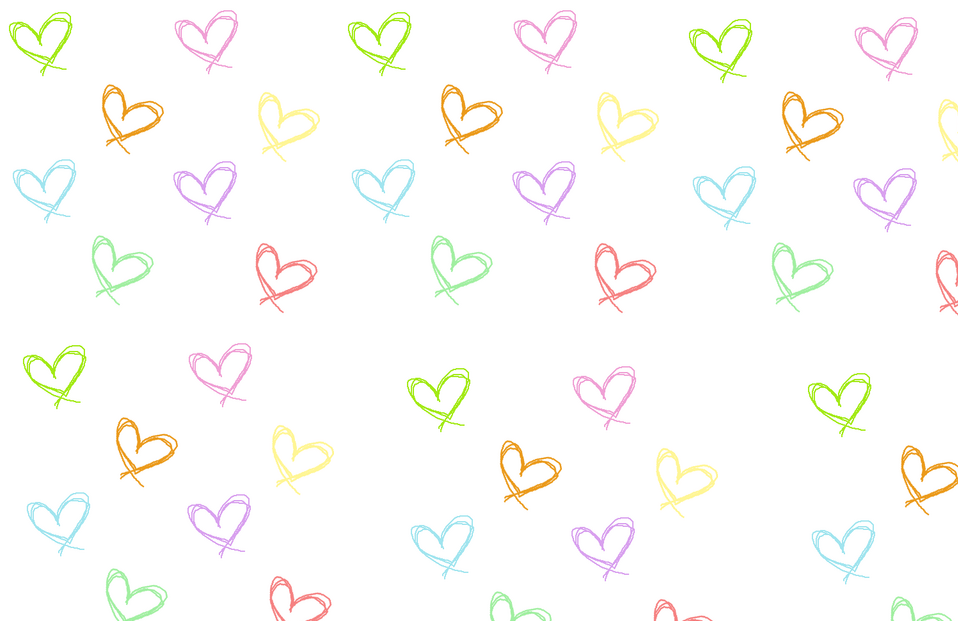 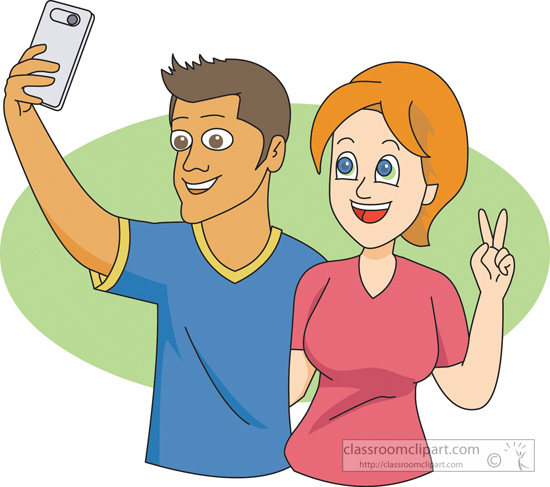 Take photos
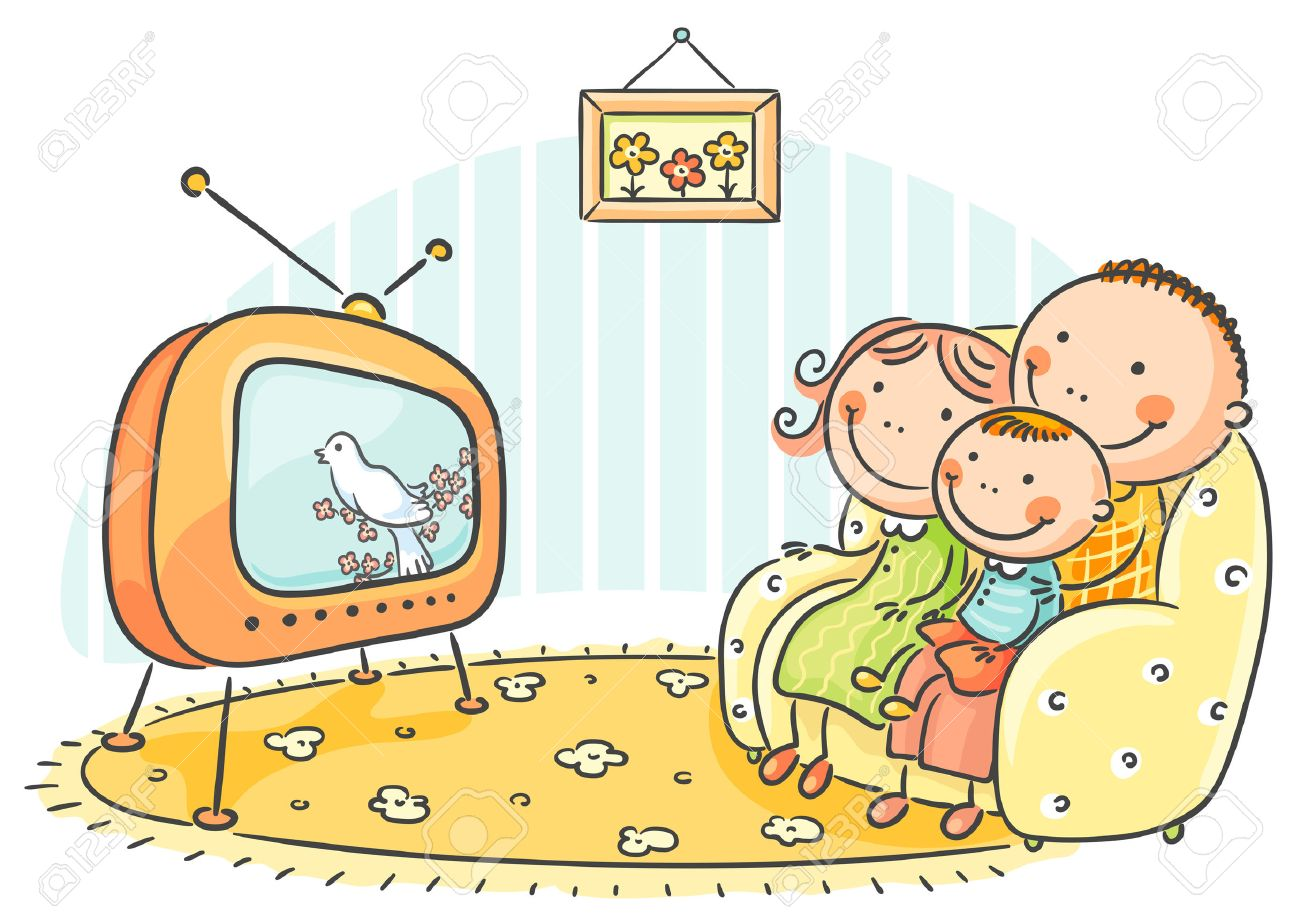 Watch TV
Wednesday, November 18th, 2020
P. 48
Unit 7: What do you like doing?
Lesson 2:  Part: 1-2- 3
1. Look, listen and repeat.
2. Point and say.
* New words:
- ride   → riding a bike
- cycle → cycling
- play    → playing badminton
- fly      → flying a kite
- take    → taking photos
- watch → watching TV
- ride a bike = cycle
- play badminton
- fly a kite
- take photos
- watch TV
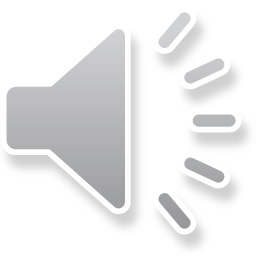 1.Look, listen and repeat.
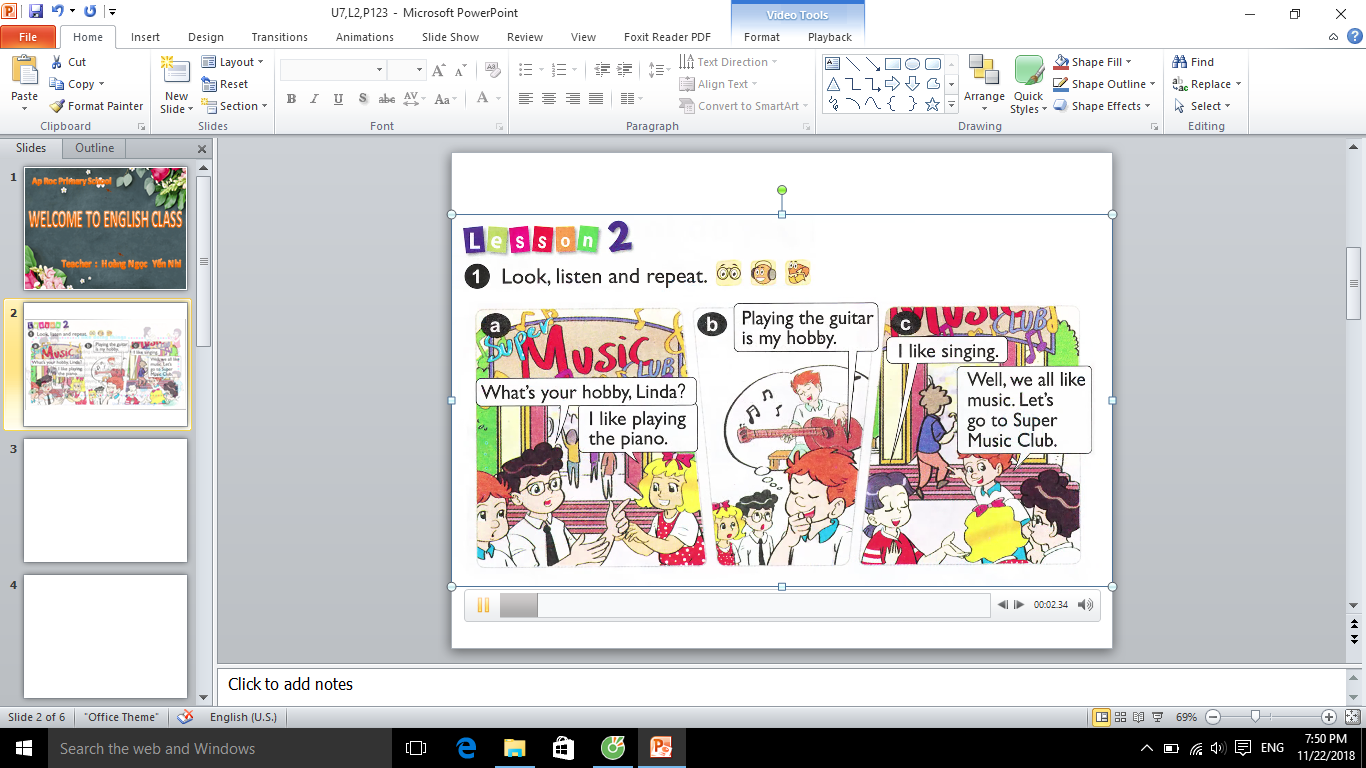 Wednesday, November 18th, 2020
		Unit 7 : What do you like doing ?
			Lesson 2 ( part 1,2,3)
           * Grammar : 
What’s your hobby ?
I like riding a bike.
( Sở thích của bạn là gì ?
Tôi thích cưỡi xe đạp . )
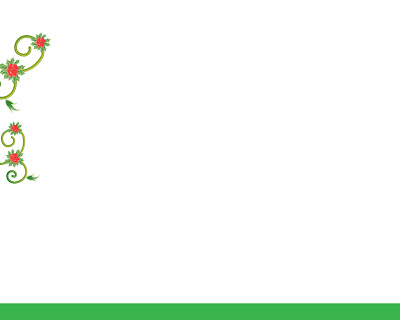 Wednesday, November 18th, 2020
P. 48
Unit 7: What do you like doing?
Lesson 2: Part: 1-2- 3
1. Look, listen and repeat.
2. Point and say.
What’s your hobby?
I like …………............... .
* Note: like + verb -ing
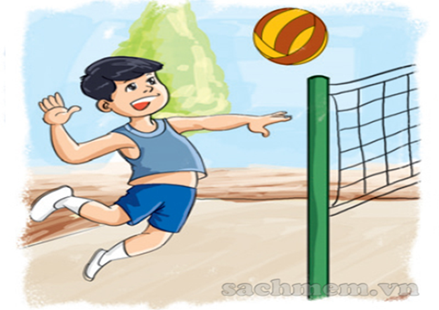 playing volleyball
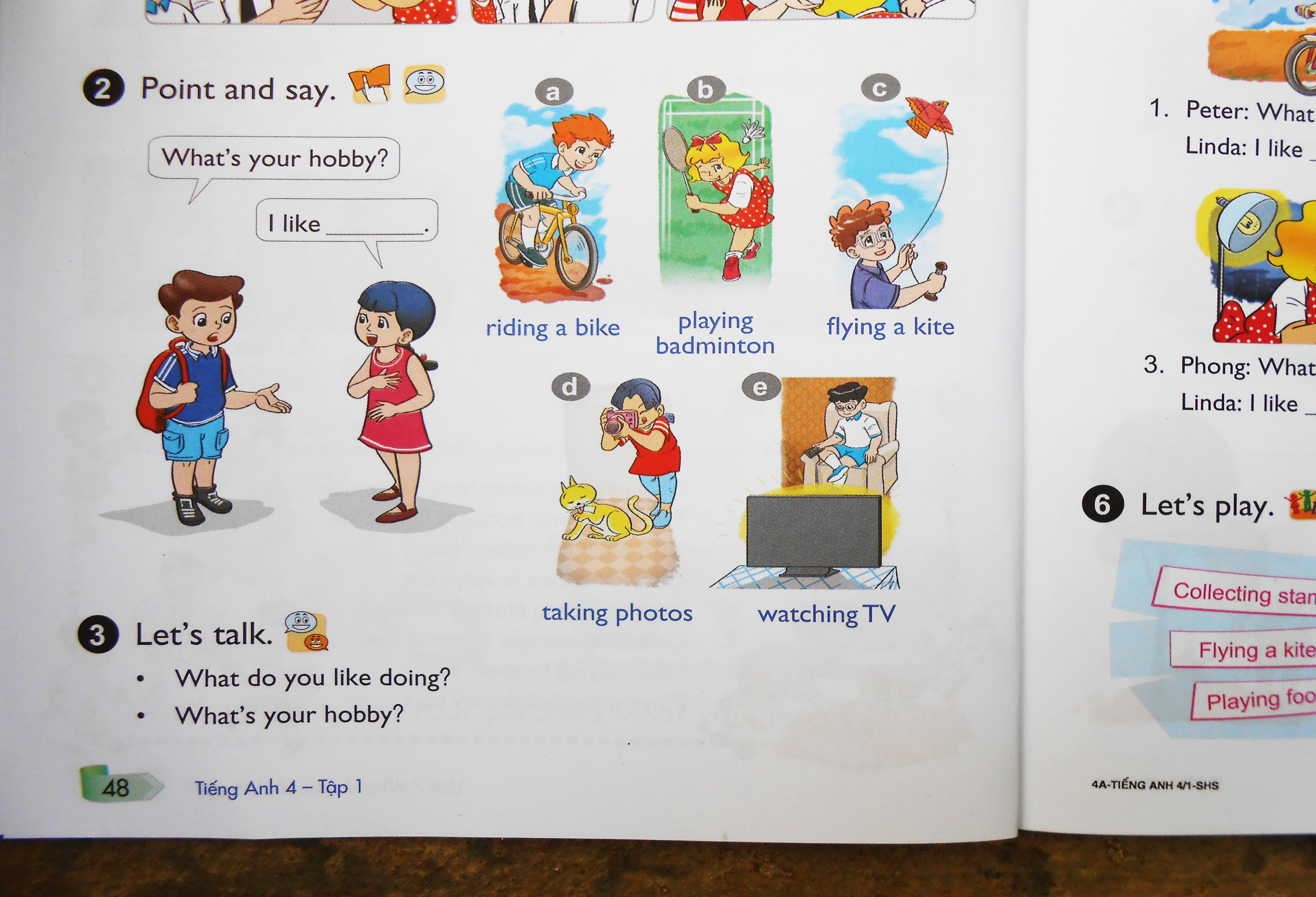 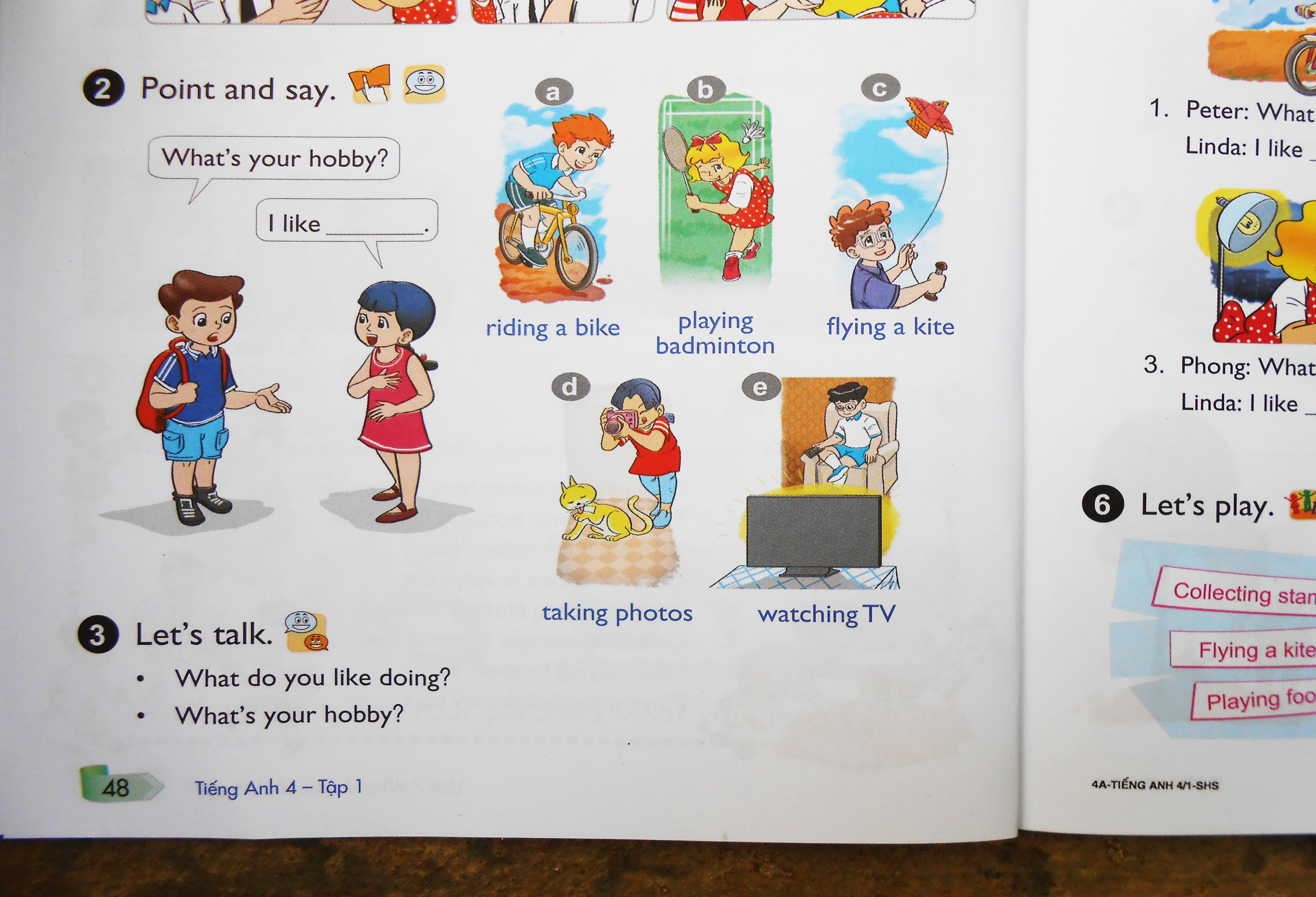 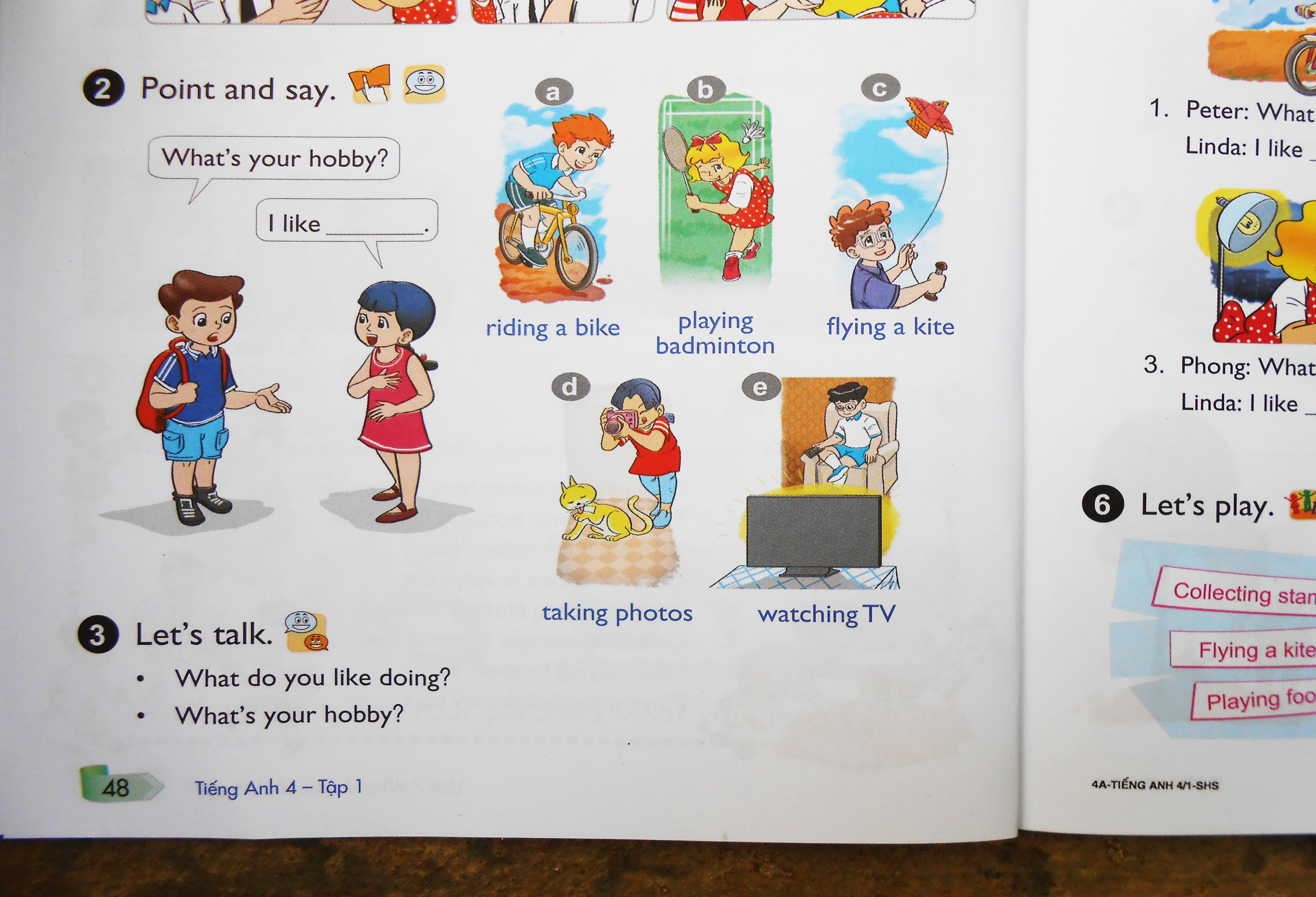 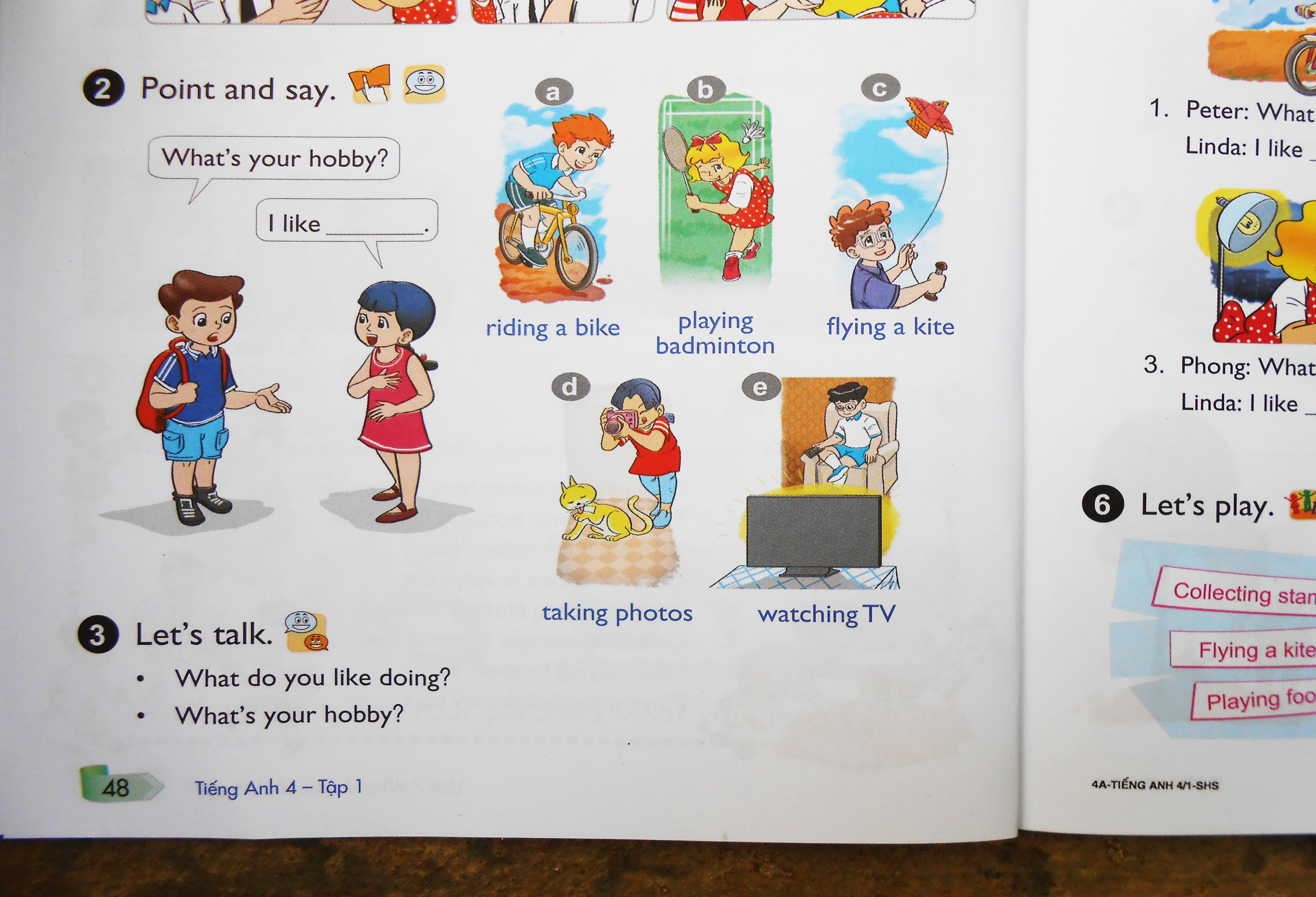 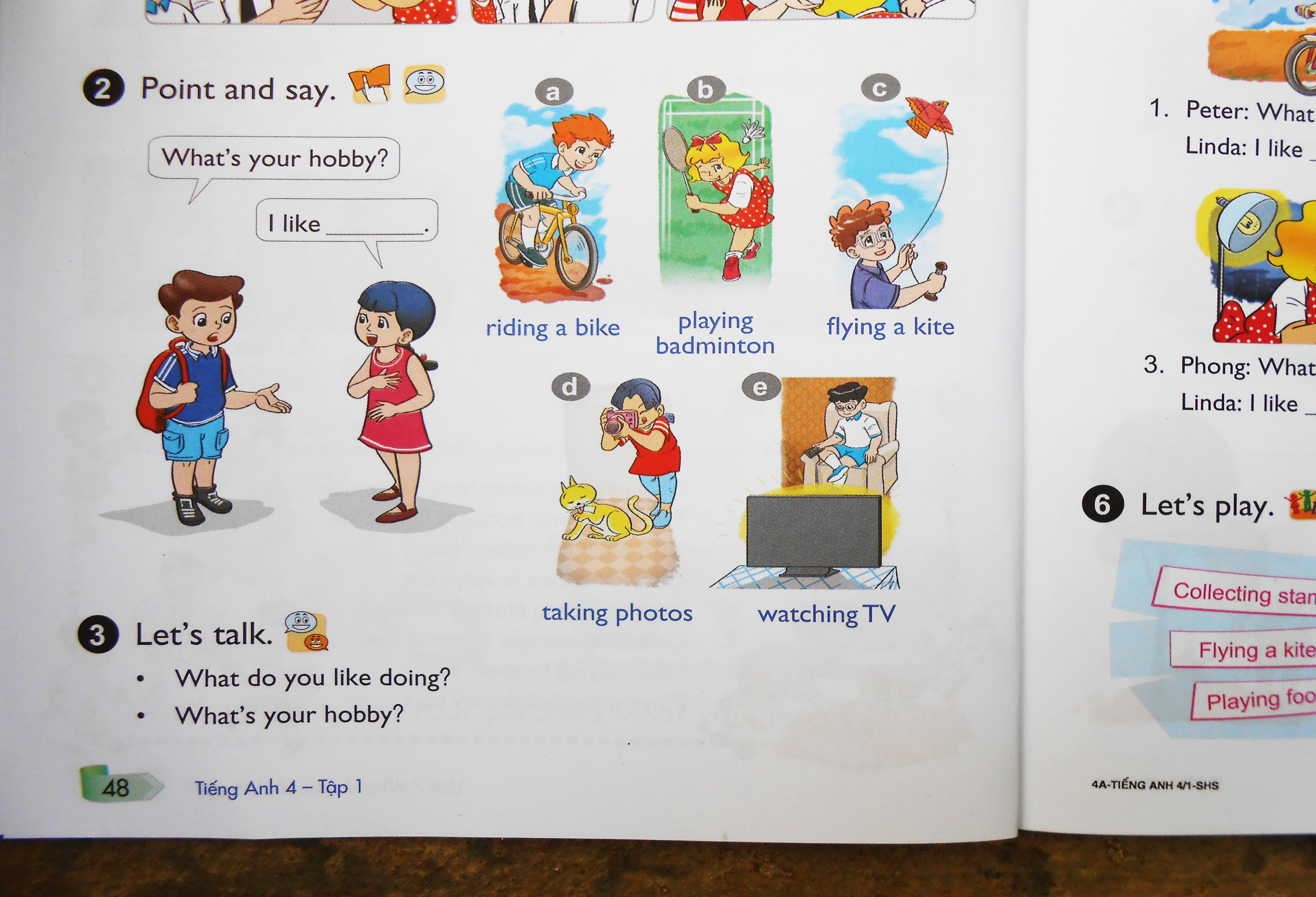 Wednesday, November 18th, 2020
P. 48
Unit 7: What do you like doing?
Lesson 2: Part: 1-2- 3
1. Look, listen and repeat.
2. Point and say.
What’s your hobby?
I like …………............... .
* Note: like + verb -ing
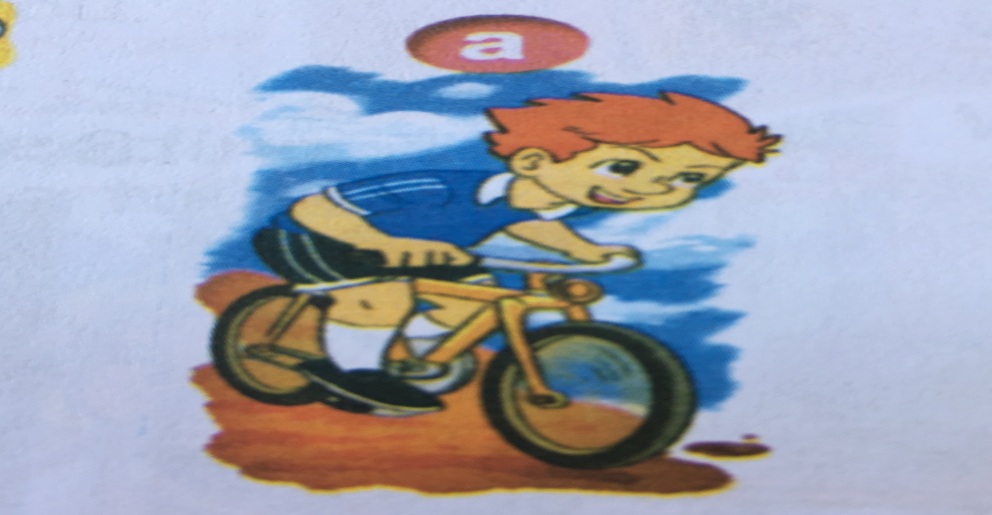 riding a bike
Wednesday, Octorber 30th 2019
P. 48
Unit 7: What do you like doing?
Lesson 2: Part: 1-2- 3
1. Look, listen and repeat.
2. Point and say.
What’s your hobby?
I like …………............... .
* Note: like + verb -ing
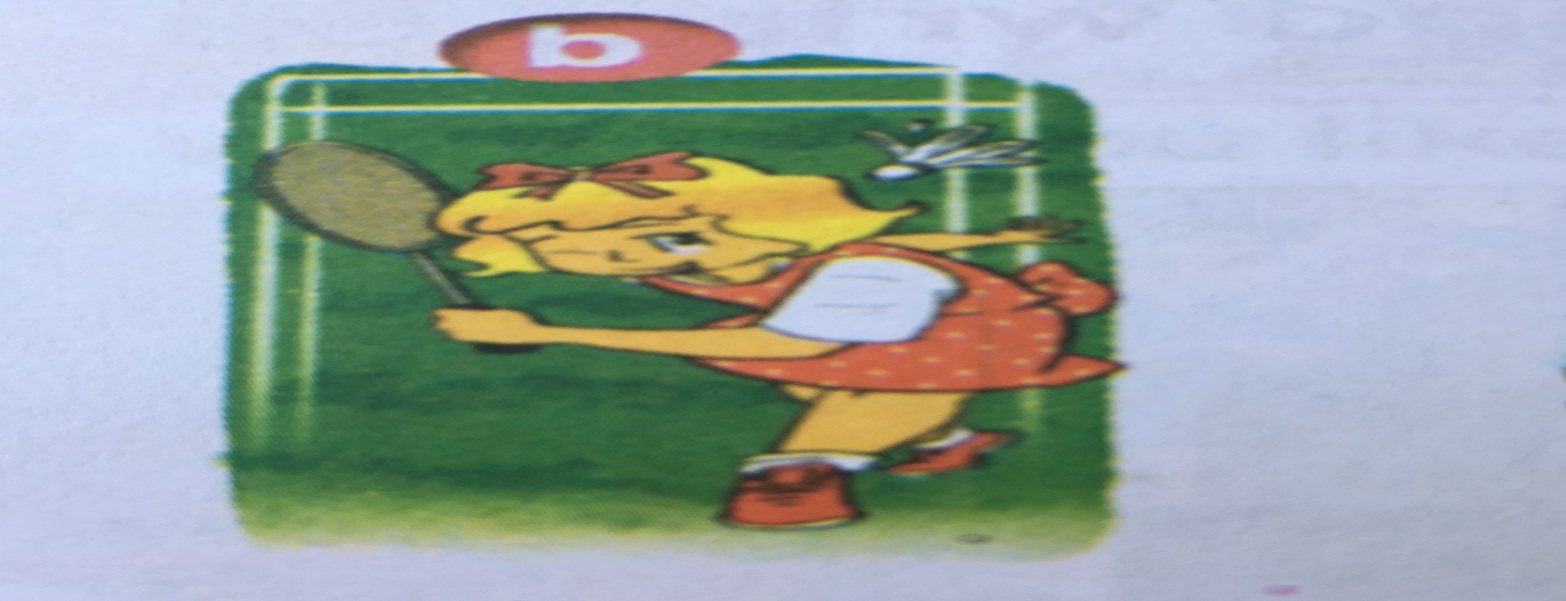 playing badminton
Wednesday, November 18th, 2020
P. 48
Unit 7: What do you like doing?
Lesson 2: Part: 1-2- 3
1. Look, listen and repeat.
2. Point and say.
What’s your hobby?
I like …………............... .
* Note: like + verb -ing
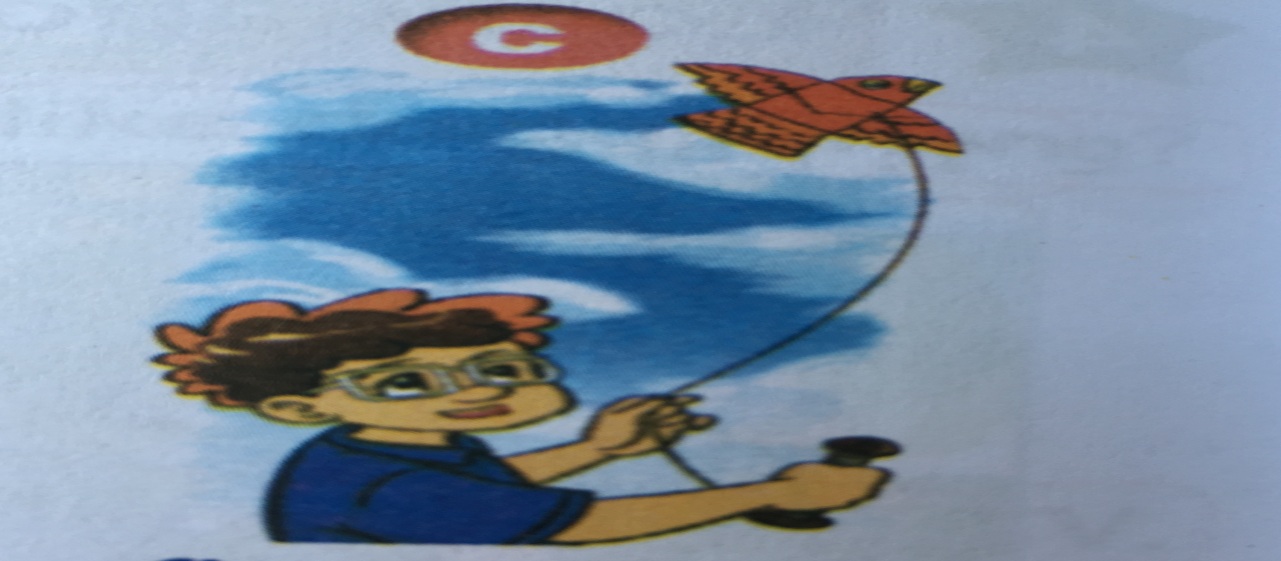 flying a kite
Wednesday, November 18th, 2020
P. 48
Unit 7: What do you like doing?
Lesson 2: Part: 1-2- 3
1. Look, listen and repeat.
2. Point and say.
What’s your hobby?
I like …………............... .
* Note: like + verb -ing
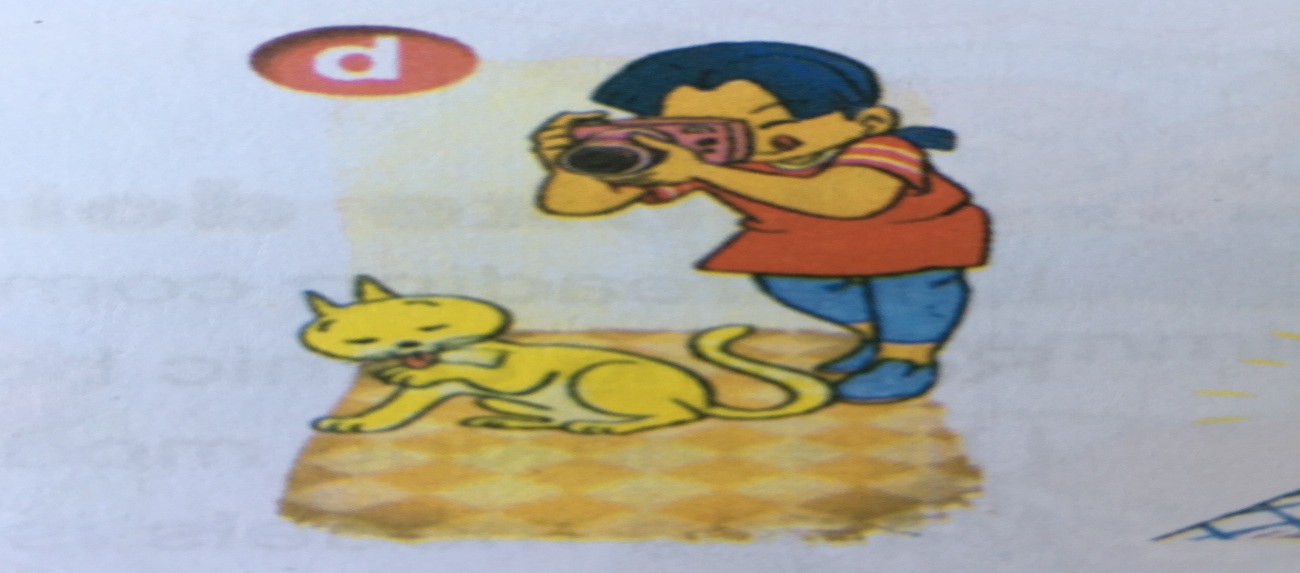 taking photos
Wednesday, November 18th, 2020
P. 48
Unit 7: What do you like doing?
Lesson 2: Part: 1-2- 3
1. Look, listen and repeat.
2. Point and say.
What’s your hobby?
I like …………............... .
* Note: like + verb -ing
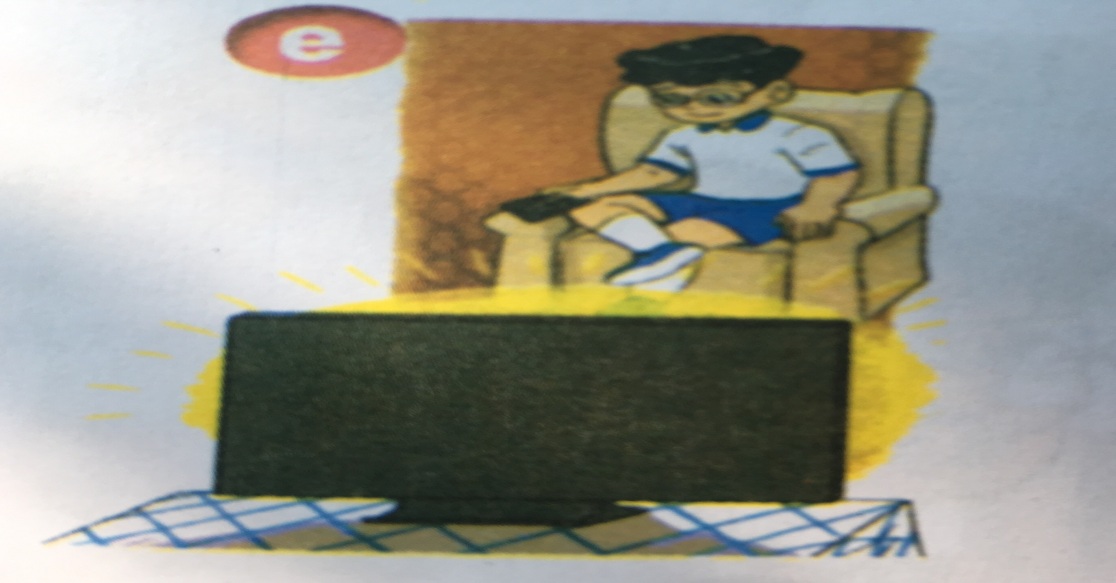 watching TV
Wednesday, Octorber 30th 2019
P. 48
Unit 7: What do you like doing?
Lesson 2 - Part: 1-2- 3
1. Look, listen and repeat.
2. Point and say.
3. Let’s talk.
- What do you like doing?
- What’s your hobby?
swimming
swimming
→ My hobby……................
→ I like……................
For example:
playing chess			- playing football
playing badminton		- riding a bike
taking photos			- watching TV
drawing a pictures		- singing a song
collecting stamps		- playing the piano
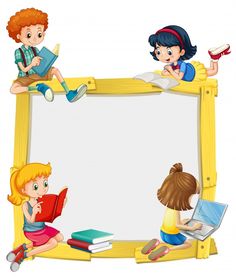 Game
Who is faster?
Look at the pictures and fill in the gap.
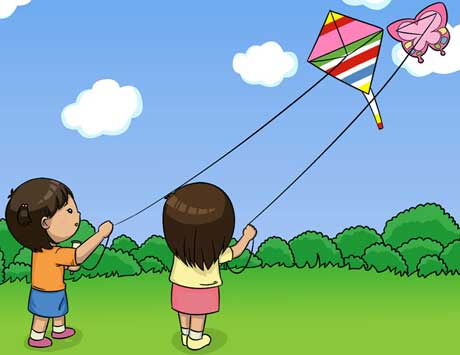 flying
I like……… a kite

2.I like……… .. a bike

3. I like………….. TV

4.I  like…………. badminton

5.I like……… . photos
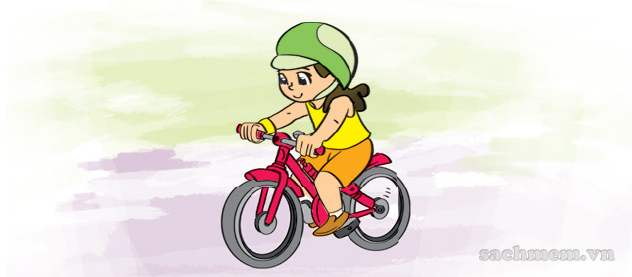 riding
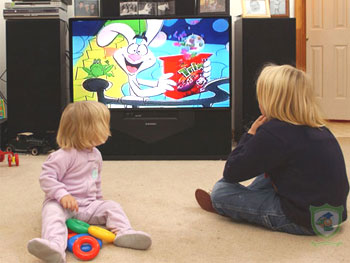 watching
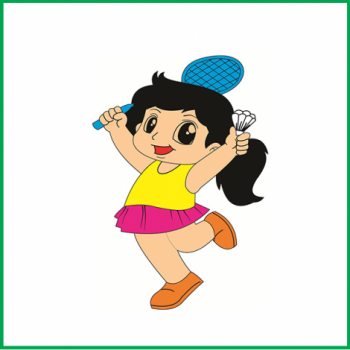 playing
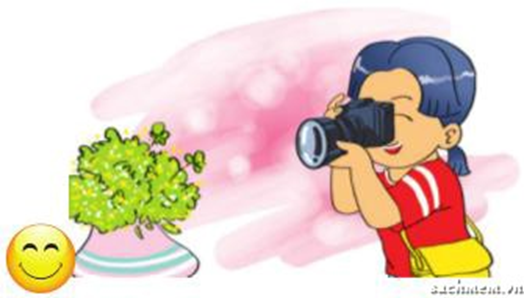 taking
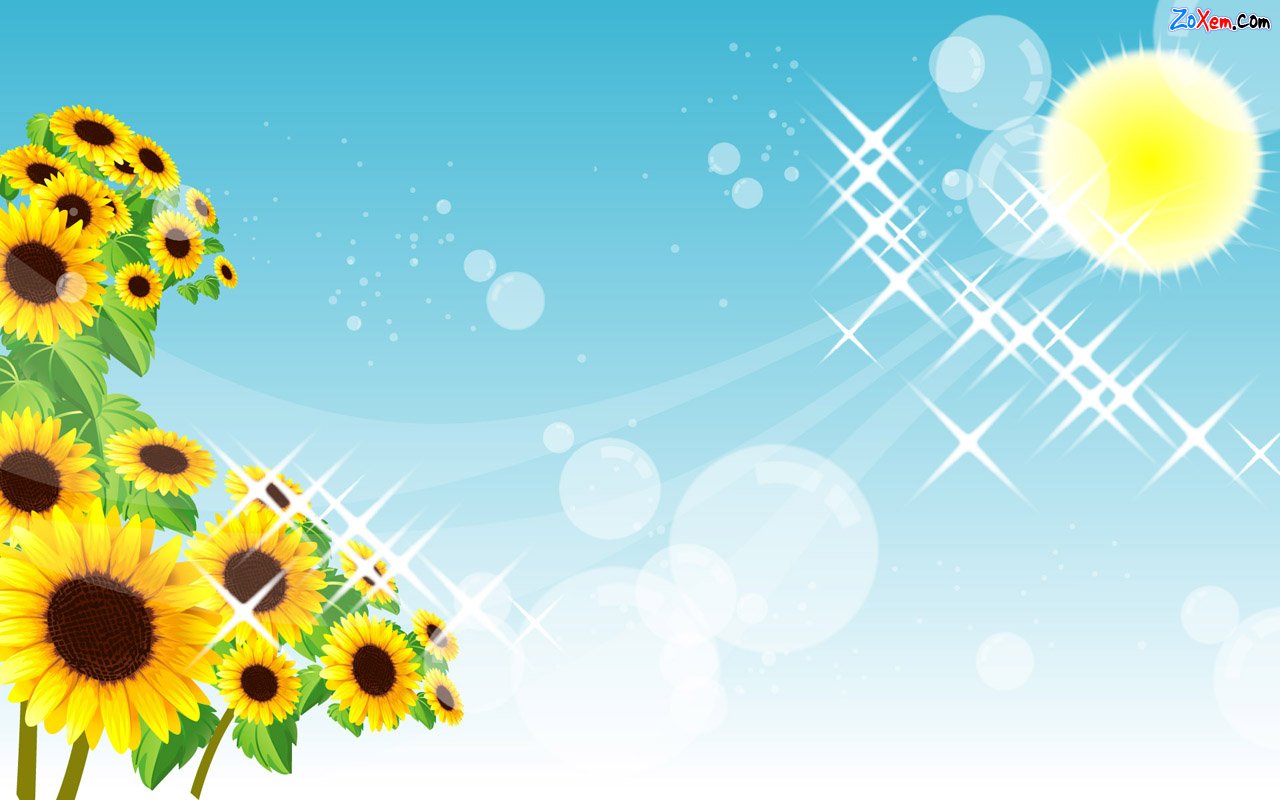 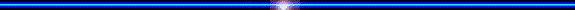 Thank you very much
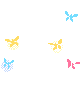 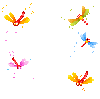 Good bye! See you again!
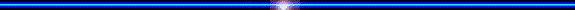